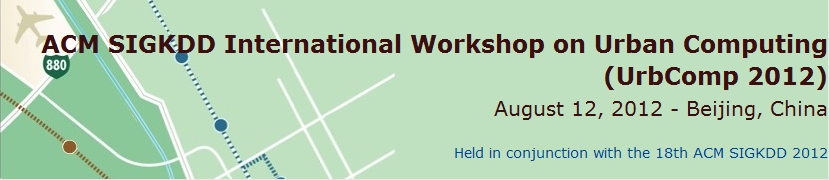 Efficient distributed computation of human mobilityaggregates through user mobility profiles
Mirco Nanni, Roberto Trasarti, 
Giulio Rossetti, Dino Pedreschi
KDD Lab - ISTI CNR
Pisa, Italy
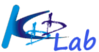 Objective and Motivations
Reference application: real-time traffic density estimation at key locations
Possible approach: Exploit on board GPS devices 
GPS devices can transmit their position real-time to the mobility management central 
The mobility management central uses collected positions to compute the density around a specified set of locations
Vehicles closer to the location contribute to density with higher weight
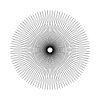 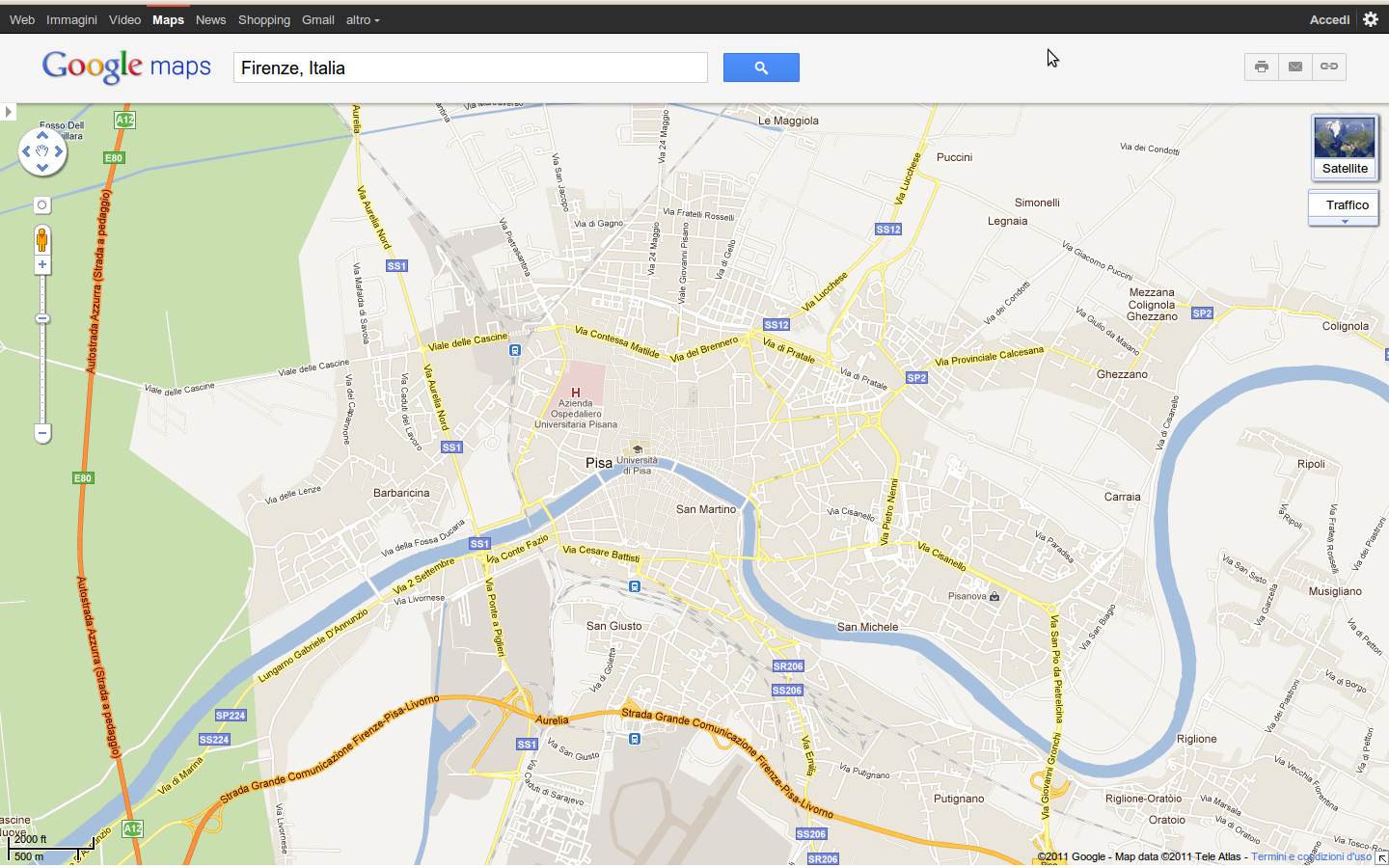 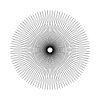 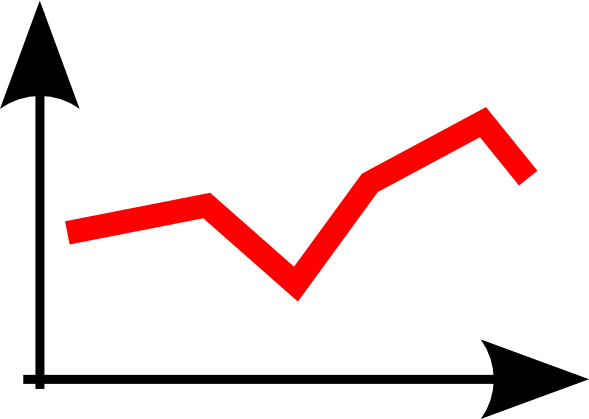 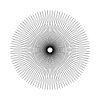 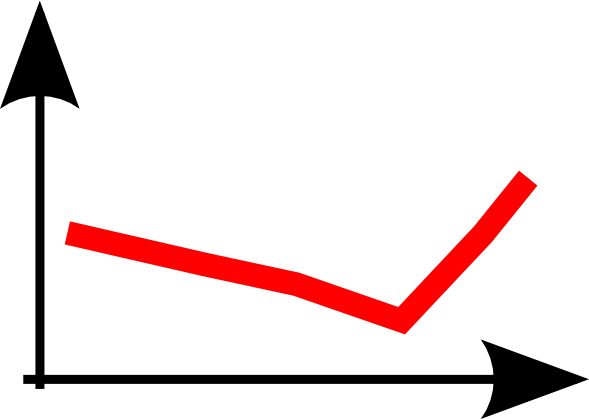 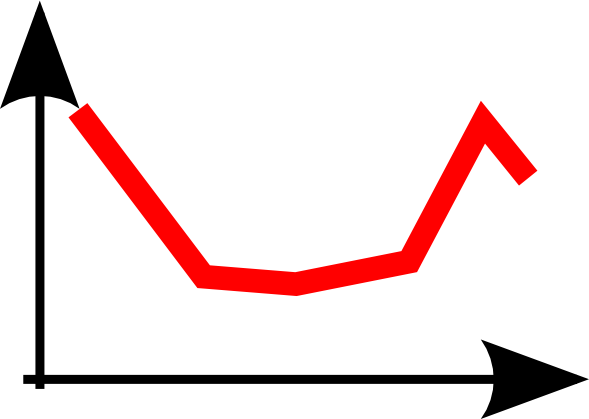 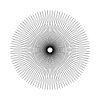 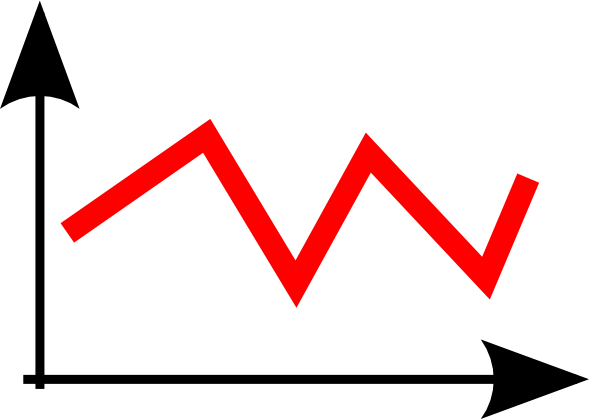 Issues
Mobility data come from large number of devices on the territory. The communications between these devices and the central server is unsustainable.
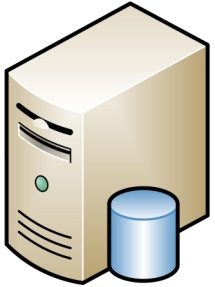 Central Server
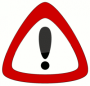 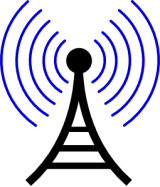 GSM network
GPS Devices
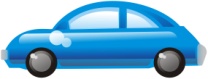 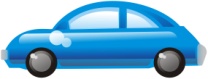 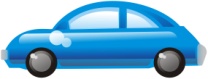 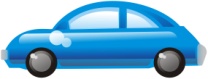 Outline of Approach: Global function
Density estimation of each reference point RPi based on some kernel K
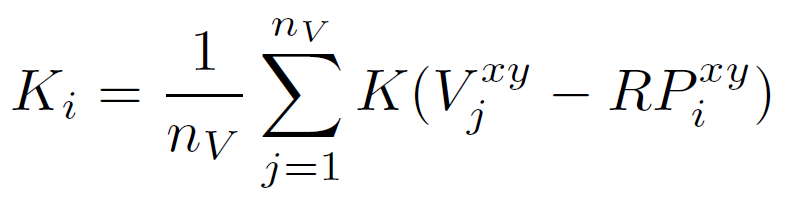 nV = n. vehicles
Vixy = vehicle positions
RPixy = RP positions
Basic case: radial function, e.g. Gaussian
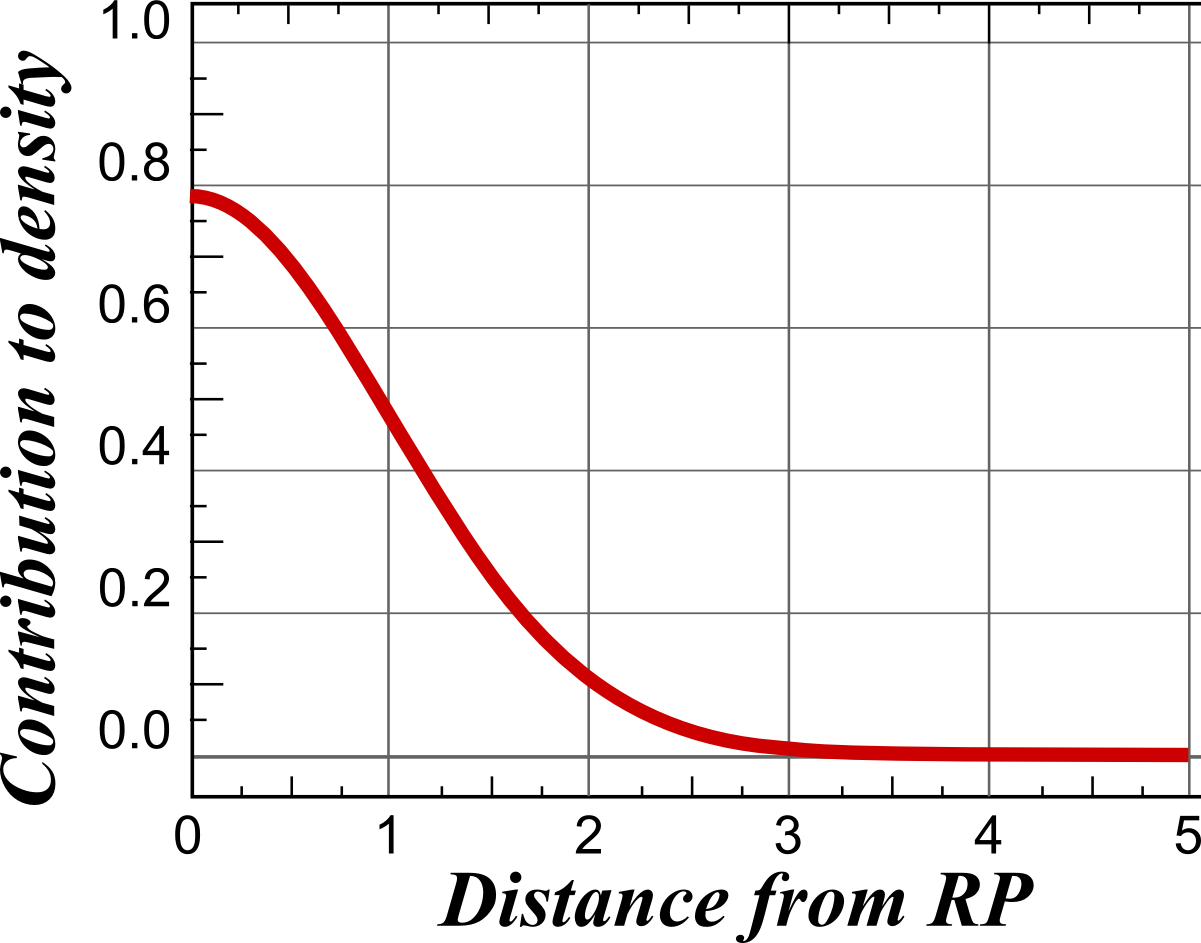 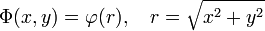 Error tolerance: each density is computed with approximation ε
Which “intelligence” to put into the framework?
Level 0: Static “Safe Zones”
Compute a “default location area” around the most frequent (dense) location, from historical data
Safe zone = default location ± ε/N
Whenever the vehicle is inside the area, no communication occurs
Level 1: Adaptive “Safe Zones”
As above, but when a vehicle exits its SZ, a new one is computed, centered around the last location sent
Which “intelligence” to put into the framework?
Level 2: Learn from historical data
Try to exploit the high predictability of human mobility1

Level 2.1
Assumption: “Average user tends to visit (or cross) everyday the same places at the same hour of the day”
Single spatio-temporal locations need not to be linked

Level 2.2
Assumption: “Average user tends to repeat the same trips everyday”
The “regular trip” is an higher level concept, requires a coherent sequence of spatio-temporal locations


1 - C. Song, Z. Qu, N. Blumm, A.-L. Barabási. Limits of Predictability in Human Mobility. Science
Which “intelligence” to put into the framework?
Level 2.1: Most Frequent Location Model
For each user:
Discretize and align daily movements into time slots of M minutes each to obtain a complete schedule for each day;
Assign to each time slot the corresponding most frequent position – thresholds on distance and min frequency required
(x,y)
(x’,y’)
(x”,y”)
Daily schedules
(x,y)
(x,y)
(x”,y”)
Frequency based profile
(x,y)
(x”,y”)
Which “intelligence” to put into the framework?
Level 2.2: Mobility profiles
The central controller is provided with “Mobility profiles” individually extracted from the history of each vehicle2
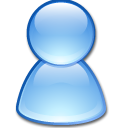 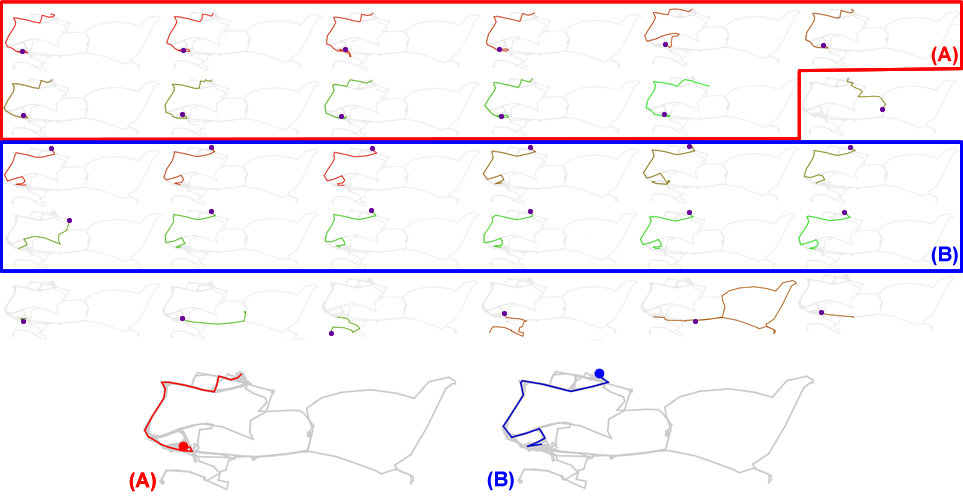 Trajectories of
the individual
Extracted
mobility profiles
2 - Roberto Trasarti, Fosca Giannotti, Mirco Nanni, Fabio Pinelli: Mining mobility user profiles for car pooling. KDD 2011
Outline of Approach: Flow of the application
Each vehicle computes its model and sends it to the Controller
 The Controller sends to each vehicle an error ε'
 Basic solution: ε' = ε / nV in the worst-case scenario
 Loop:
  Each vehicle evaluates, for each RP, its kernel contribution K based on its actual position, and contribution K' based on predicted position. If |K-K'|>ε' sends a correction:
In case of  profiles: a temporal shift dt, if the vehicle is slightly late/early
In case of frequent location or large dt: the actual position (x,y) or its Ks
  The Controller evaluates the kernel contributions based on the model (aligned through dt, if based on profiles) or last position of each vehicle
Experiments
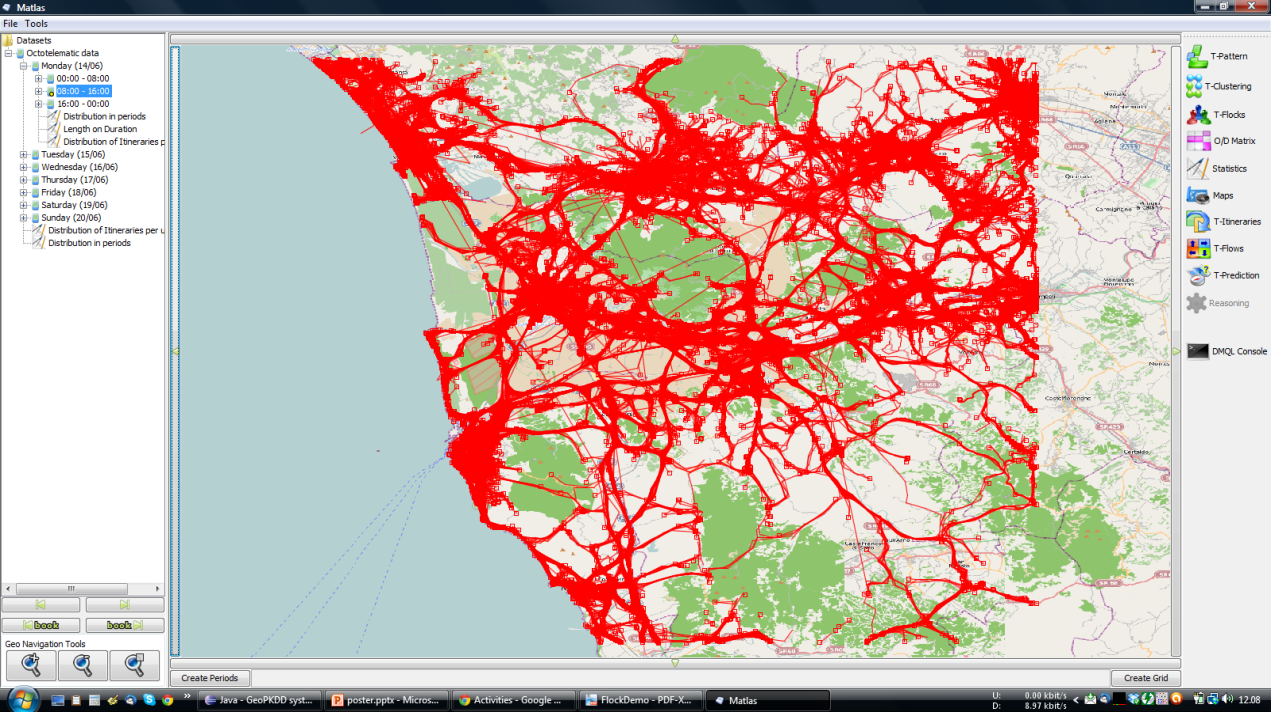 GPS real car users
around 40,000 users
locate in Tuscany
time period of 5 weeks
mixed territories
Data by OCTOTELEMATICS
Approaches compared:
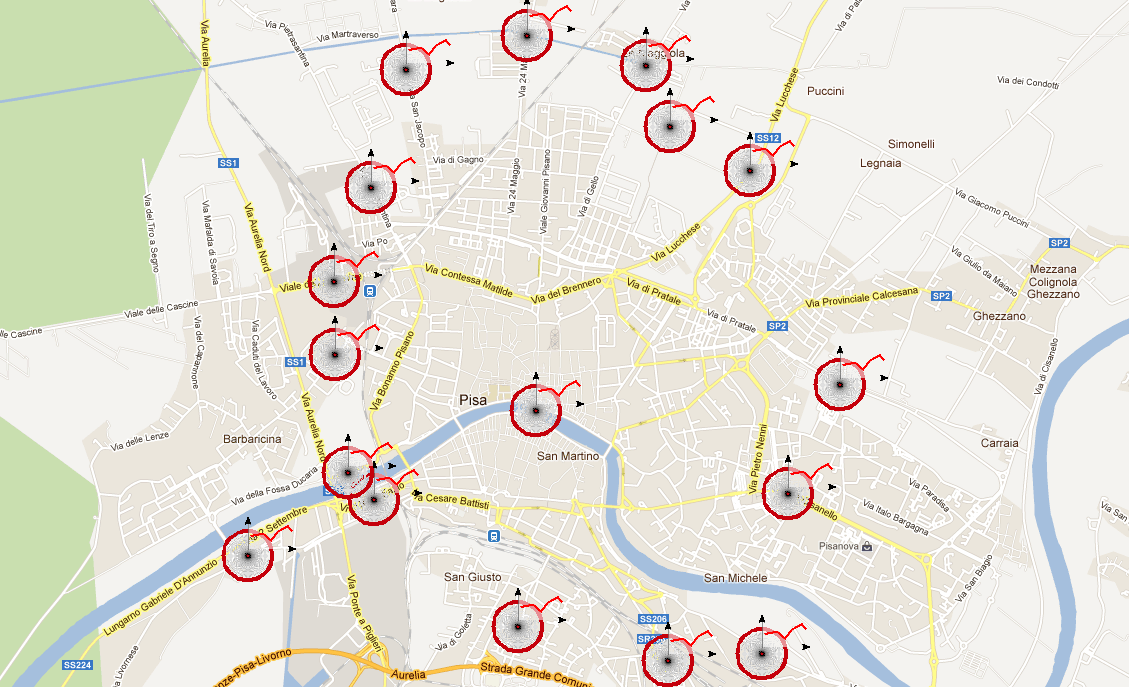 Level 1 (Adaptive Szs)
Level 2.1 (Freq. Locations)
Level 2.2 (Profiles)
RPs used in experiments
Experiments
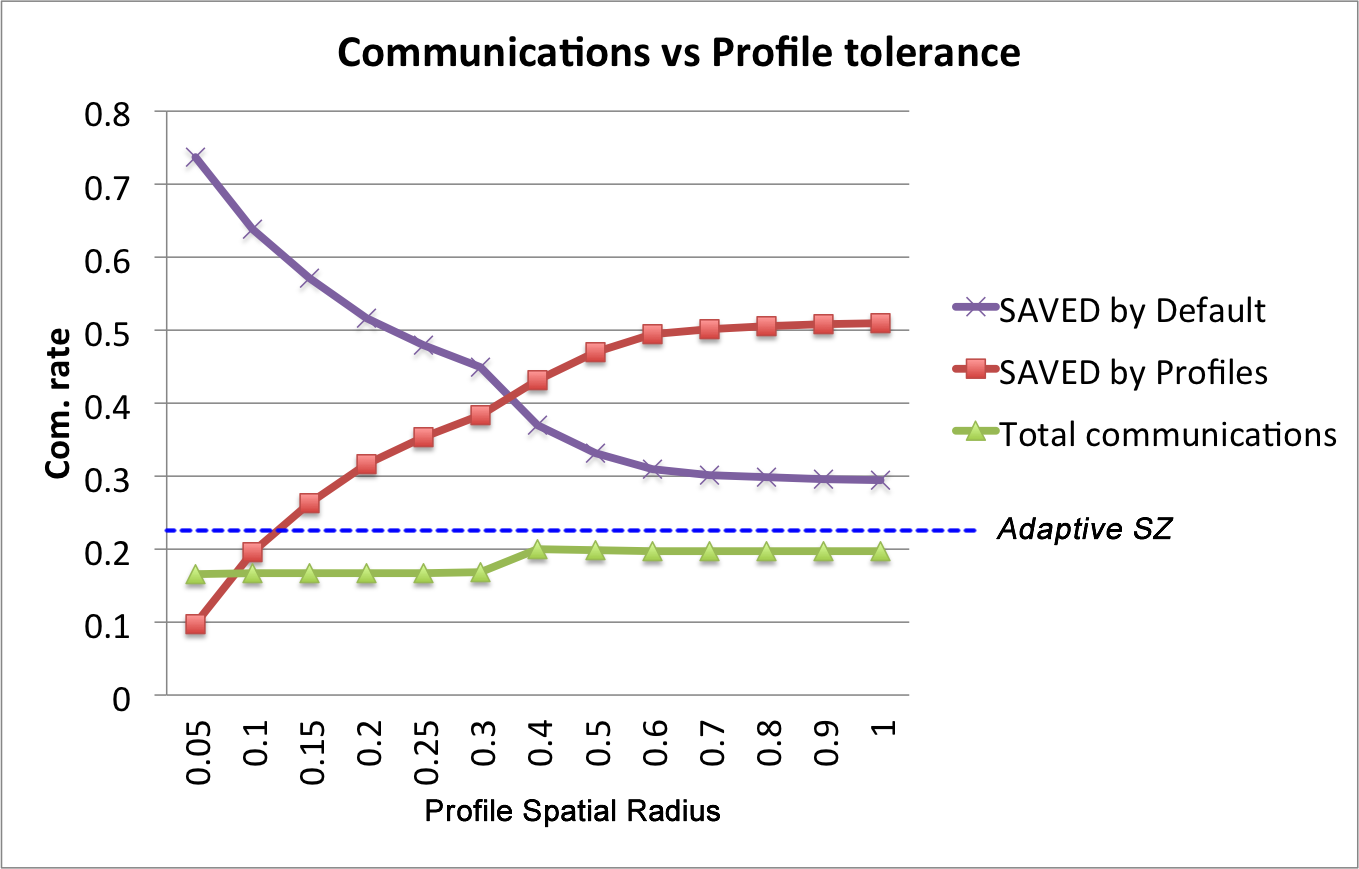 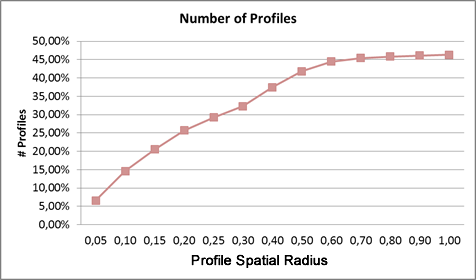 Lev. 2.2  vs  Lev. 1
Experiments
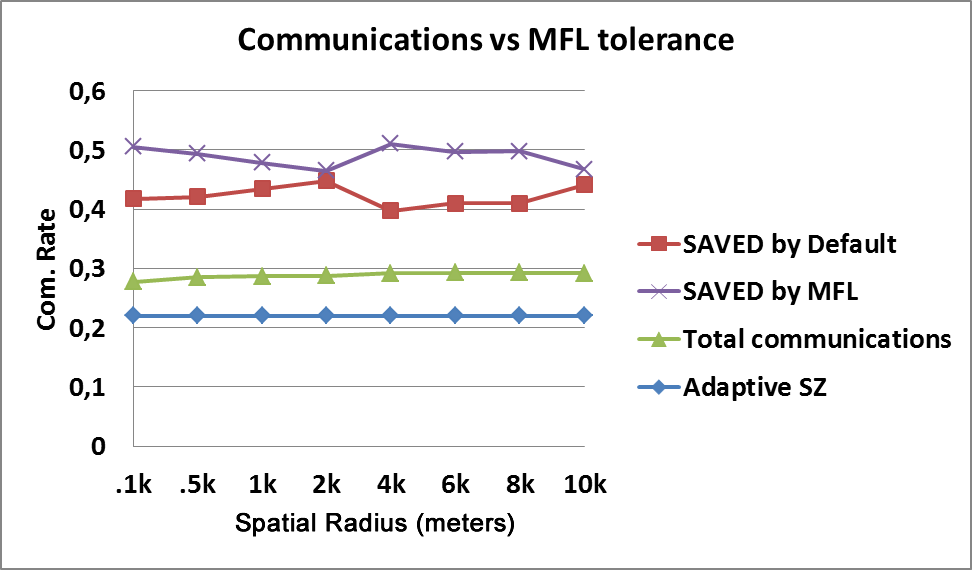 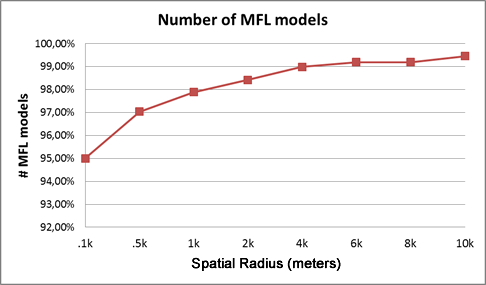 Lev. 2.1  vs  Lev. 1
Experiments
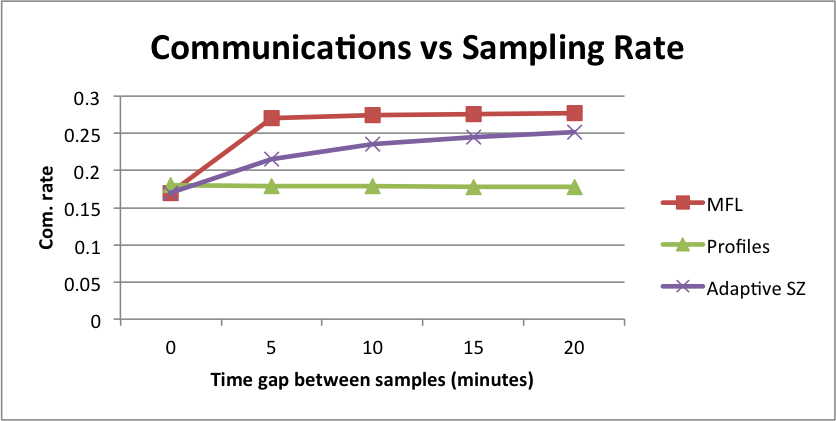 Lev. 2  vs  Lev. 1
Conclusion and Future Works
SUMMARY
Several approaches to the problem of computing population density over key areas have been proposed using different levels of “intelligence”
Significant reduction in communications was achieved  
The results suggest that a high level knowledge boosts to the performances


ONGOING WORKS
Can the proposed framework be made privacy-preserving?
Are there parts of the map more difﬁcult to "learn"?  
E.g.  Highways are expected to be difﬁcult, due to high presence of occasional trips and passers-by
If taken collectively, individual non-systematic behaviors might form typical paths, e.g. vehicles on the highways: how to integrate them in the framework?
Thanks!


Questions?
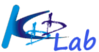 kdd.isti.cnr.it/
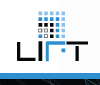 www.lift-eu.org/
giulio.rossetti@isti.cnr.it